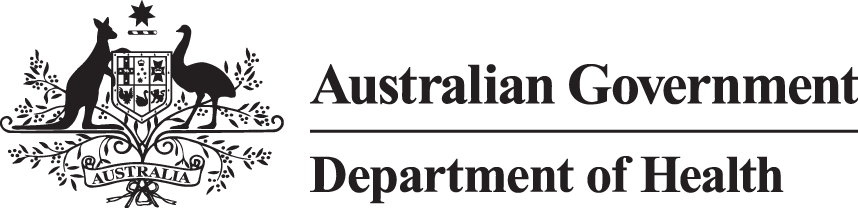 Restructure of Mandible and Maxilla Osteotomy Items from 1 July 2023
1 July 2023
Deleted mandible/ maxilla osteotomy items
New mandible/maxilla osteotomy items
Mandible or maxilla
Procedure for advancement, retrusion or alteration of tilt, by osteotomy in standard planes (H) (Anaes.) (Assist)
46150
45720 45723 45726 45729 45731 45732 45735 45738 45741 45744 45747 45752
conjoint surgery, principal specialist surgeon
46151
Mandible and maxilla (bimaxillary), procedure for advancement, retrusion or alteration of tilt, or combination of these, by osteotomies in standard planes (H) (Anaes.) (Assist)
conjoint surgery, conjoint specialist surgeon
46152
single surgeon
46153
conjoint surgery, principal specialist surgeon
46156
46154
Maxilla
Mandible and maxilla (bimaxillary), procedure for any combination of arch reshaping, advancement, retrusion or tilting, involving complex segmental osteotomies, with or without standard osteotomies, including genioplasty (if performed) (H) (Anaes.) (Assist)
Procedure for reshaping arch, by complex segmental osteotomies (H) (Anaes.) (Assist)
46157
Mandible (including genioplasty, if performed)
conjoint surgery, conjoint specialist surgeon
46155
single surgeon
46158
Note: All new mandible/maxilla osteotomy items state 'including fixation by any means' in the item descriptors to clarify inclusion of fixation, as fixation should always be used in current clinical practice osteotomies.
Last updated 6 June 2023
Restructure of Mandible and Maxilla Osteotomy Items from 1 July 2023
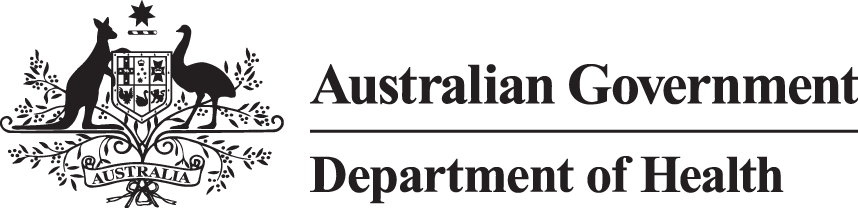 Deleted midfacial osteotomies items
1 July 2023
New midfacial osteotomies items
 



.
Midfacial osteotomies—Le Fort II, Modified Le Fort III (Nasomalar), Modified Le Fort III (Malar Maxillary), Le Fort III involving 3 or more osteotomies of the midface including transposition of nerves and vessels and bone grafts taken from the same site (Anaes.) (Assist.)
45753
Midfacial osteotomies—Le Fort II, Modified Le Fort III (Nasomalar), Modified Le Fort III (Malar Maxillary), Le Fort III involving 3 or more osteotomies of the midface including transposition of nerves and vessels and bone grafts taken from the same site and stabilisation with fixation by wires, screws, plates or pins, or any combination (H) (Anaes.) (Assist.)
45754
conjoint surgery, principal specialist surgeon
46159
Midfacial osteotomies, Le Fort II or Le Fort III (H) (Anaes.) (Assist.)
46160
conjoint surgery, conjoint specialist surgeon
single surgeon
46161